CAP Data Collection Process:An Overview to organize the analysis activity
What is the most commonly heard concern from teachers about the grade level(s) before them?
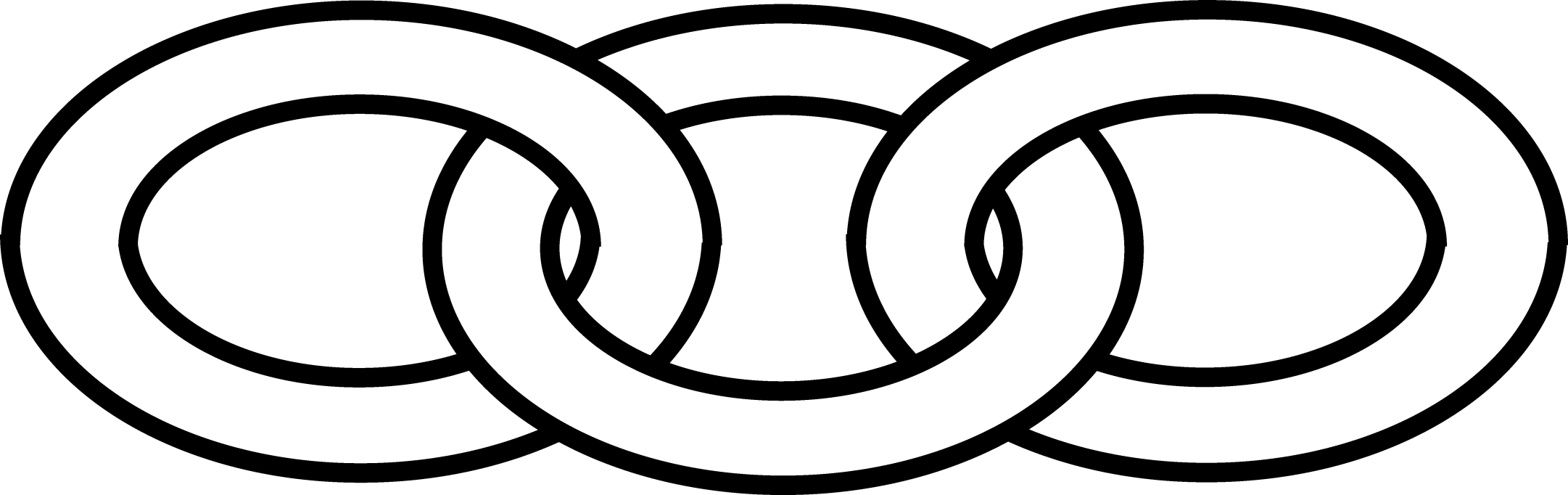 past
future
present
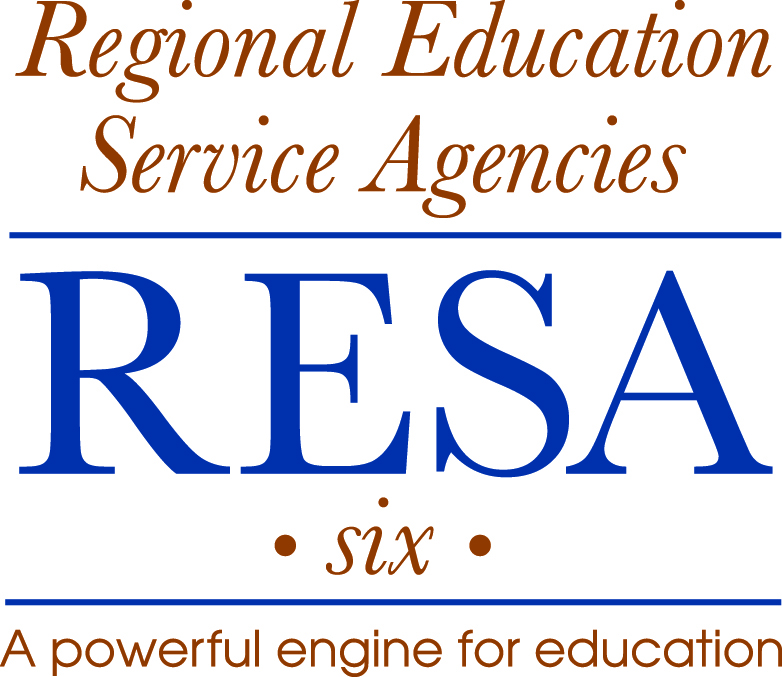 Step1: Present Alignment
For the 1st step: 
Horizontal Collaboration time scheduled.
Review your Current Grade Level teaching position (the Present), and complete the progression document for that grade level by comparing the Performance Descriptors to the skills, vocabulary, and concepts necessary for a student to master the content standard objectives. 
Review, refine, and align the evidence for their own grade.
Rationale: This allows teachers the opportunity to horizontally share progression of skills, vocabulary, and concepts.
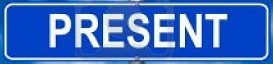 work in the
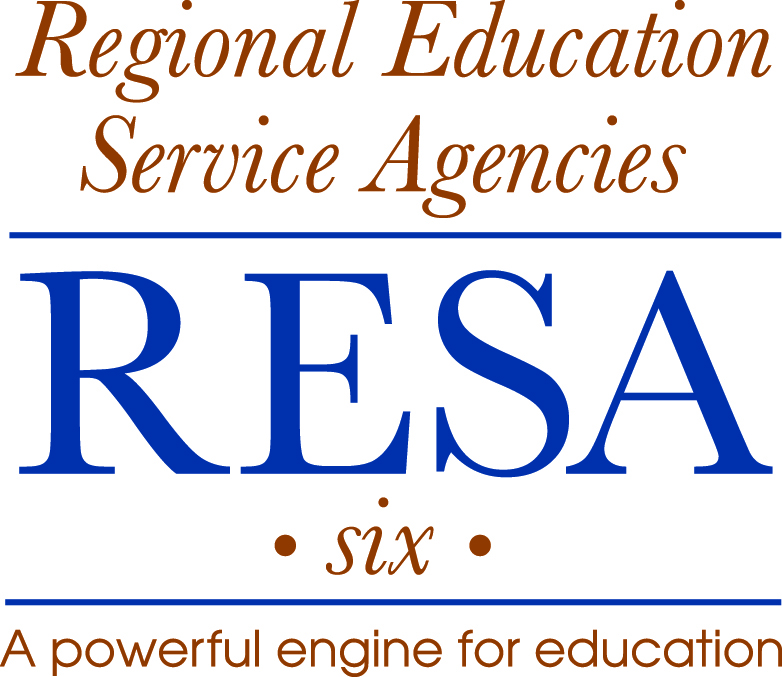 Step 2: Alignment, Past      Future
Vertical Collaboration time scheduled.
Grade Level will be divided  - collaborate with the Past and the Future.	
Note similarities and differences in priority skills, vocabulary, and concepts.
Reach consensus on Progression Document.
Rationale: This allows teachers the opportunity to examine the necessary skills, vocabulary, and concepts students need to progress from one grade level to the next.
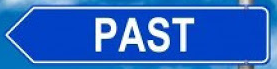 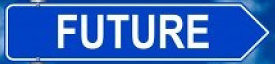 look at the
,   hear the
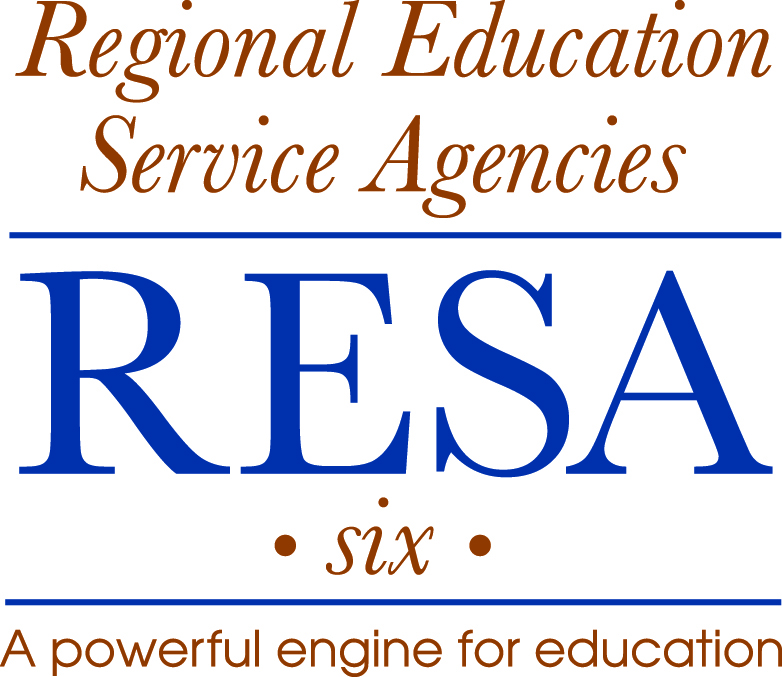 Step 3: Reconvene with the Present
Horizontal Collaboration revisited.
Completion of Initial grade specific Progression Document.
Rationale: This allows teachers the opportunity to provide direct input on the necessary skills, vocabulary, and concepts students need to enter their grade level.
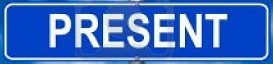 update the
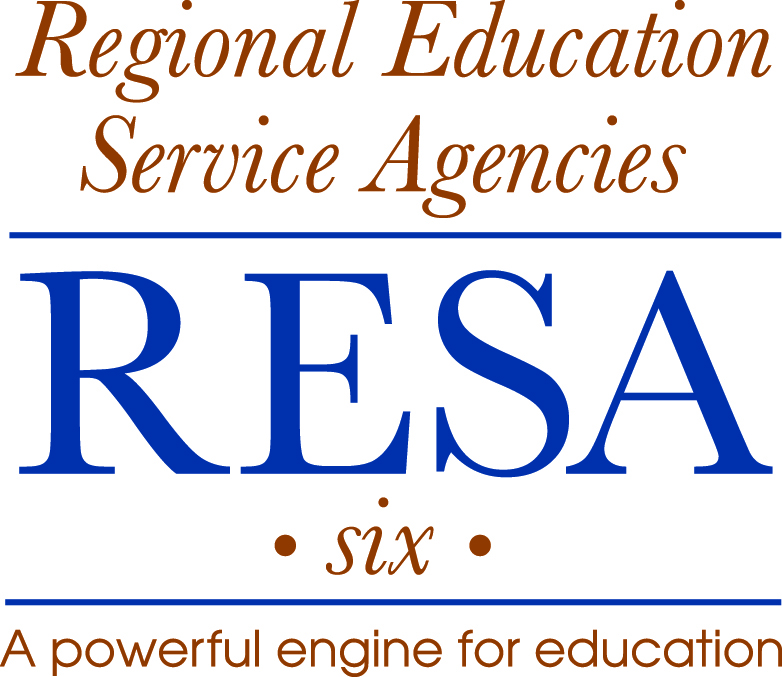 Step 1
Reviewing the Present
Step 3
Completing the Present
Step 2
Adjusting to the Future
Step 2
Understanding the Past
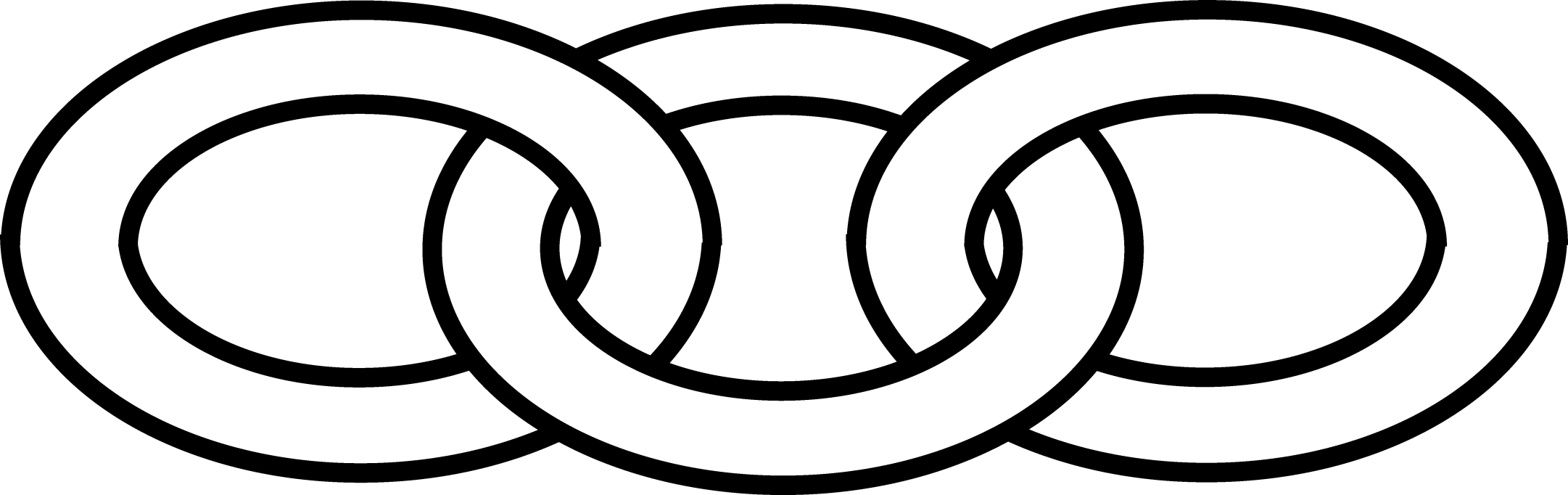 present
past
future
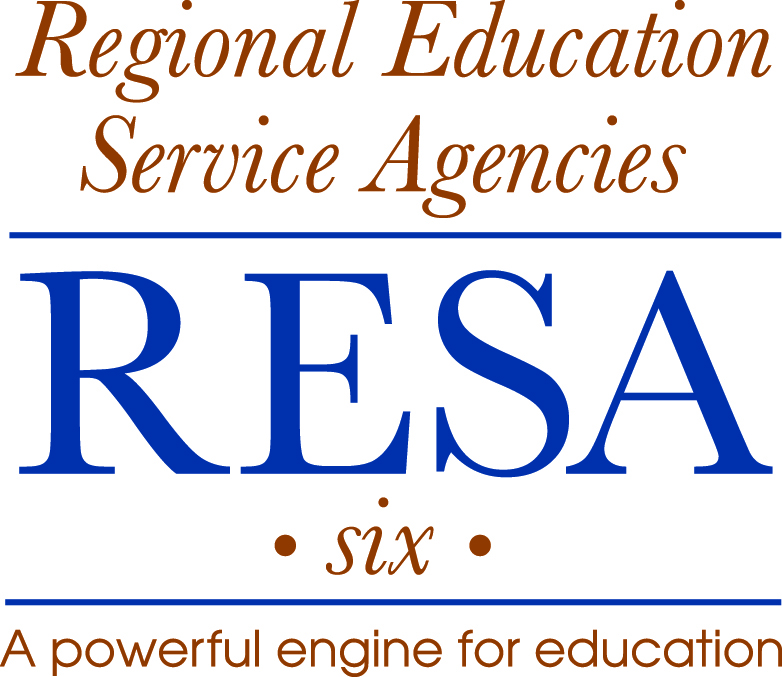